11vo. CUATRIMESTRE
COSTO DE REINSCRIPCIÓN: $ 1, 300.00 PESOS
LUGAR DE PAGO: BANCO BANORTE
IMPORTANTE:
1. El comprobante estará disponible en el PODAI a partir del 7 de diciembre de 2018.
2. Alumno que no realice pago en tiempo y forma su reinscripción, NO recibirá la carta
    de presentación de estadía.
AVISO
PROCESO DE REINSCRIPCIÓN
UNIVERSIDAD TECNOLÓGICA DE LA HUASTECA HIDALGUENSE
DIRECCIÓN DE SERVICIOS ESCOLARES

INFORMACIÓN: DEPARTAMENTO DE CONTROL ESCOLAR
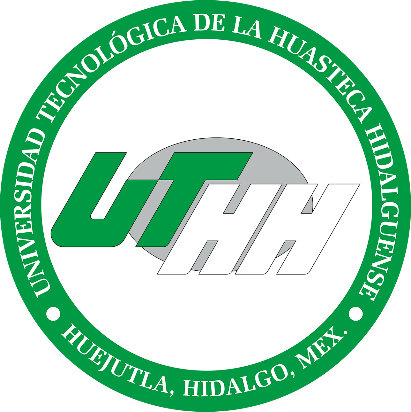 11vo. CUATRIMESTRE
AVISO
COSTO DEL EXAMEN GENERAL DE EGRESO: 
		
$430.00 PESOS


FECHA DE PAGO: 
	
CUATRIMESTRE ENERO-ABRIL 2019
EXAMEN GENERAL DE EGRESO
UNIVERSIDAD TECNOLÓGICA DE LA HUASTECA HIDALGUENSE
DIRECCIÓN DE SERVICIOS ESCOLARES

INFORMACIÓN: DEPARTAMENTO DE CONTROL ESCOLAR
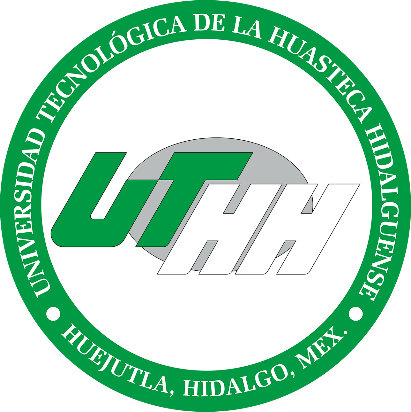 1º. 4º. y 7º. CUATRIMESTRES
AVISO
COSTO DE REINSCRIPCIÓN: 
PRIMERO Y CUARTO: $ 1, 200.00 PESOS
SÉPTIMO: $ 1, 300.00 PESOS

FECHA DE REINSCRIPCIÓN: 
	DEL 7 DE DICIEMBRE DE 2018 AL 04 DE ENERO DE 2019

LUGAR DE PAGO: BANCO BANORTE

IMPORTANTE:
El comprobante estará disponible en el PODAI a partir
     del 7 de diciembre de 2018 (alumnos regulares)
     Nota: en el caso del alumnado que presenta exámenes extraordinarios,  
     se reinscribirán una vez que aprueben las asignaturas pendientes.
2. La programación aplica para todos las carreras.
PROCESO DE REINSCRIPCIÓN
UNIVERSIDAD TECNOLÓGICA DE LA HUASTECA HIDALGUENSE
DIRECCIÓN DE SERVICIOS ESCOLARES

INFORMACIÓN: DEPARTAMENTO DE CONTROL ESCOLAR
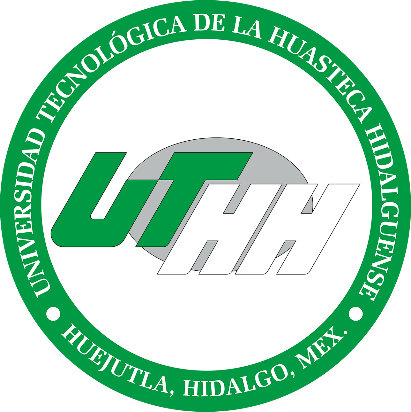